Standard Form
Standard Form
June 2017
3H Q1
Nov 2017
3H Q5
SAM
1H Q13
June 2018
2H Q1
Practice
3H Q6
Nov 2018
2H Q1
Nov 2018
3H Q3
SAM 1H Q13
Standard Form
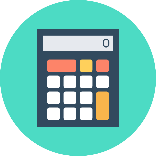 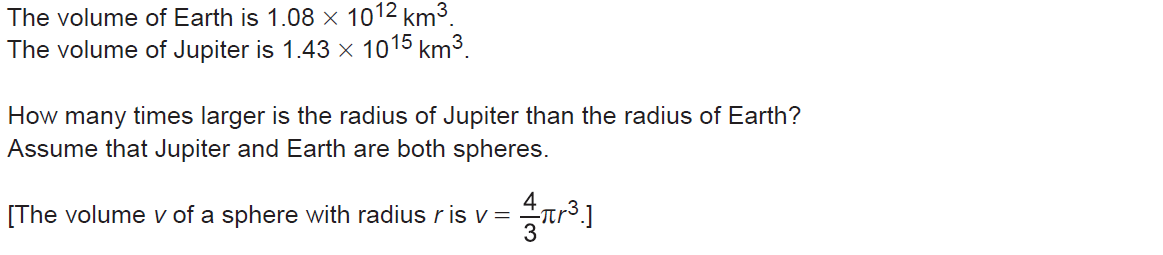 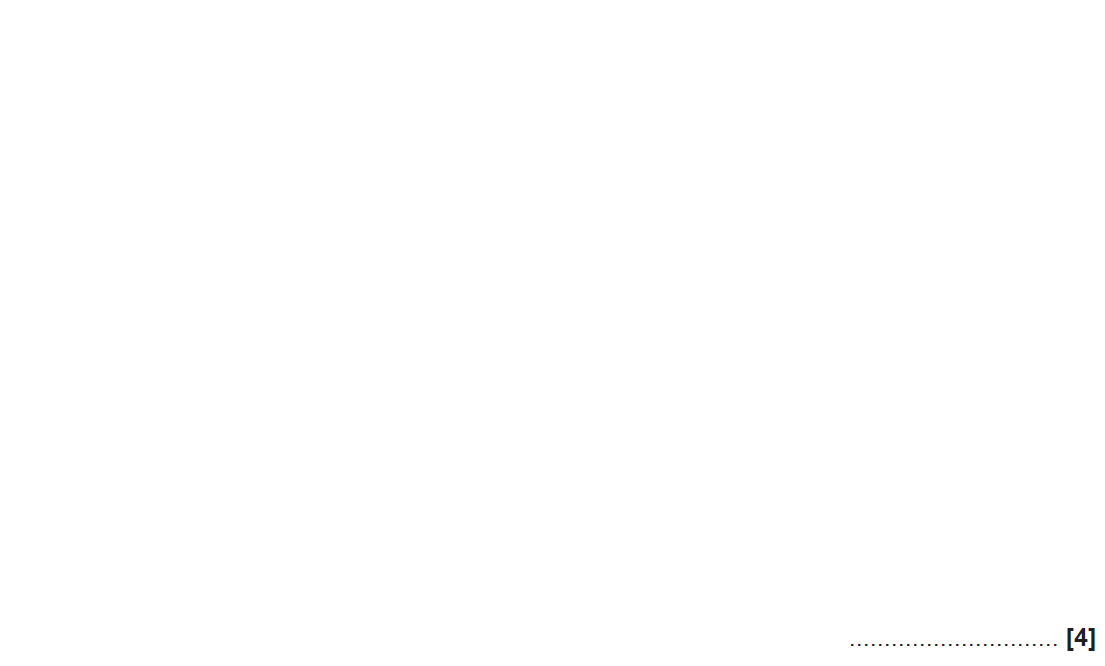 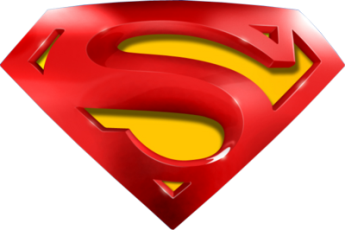 SAM 1H Q13
Standard Form
A
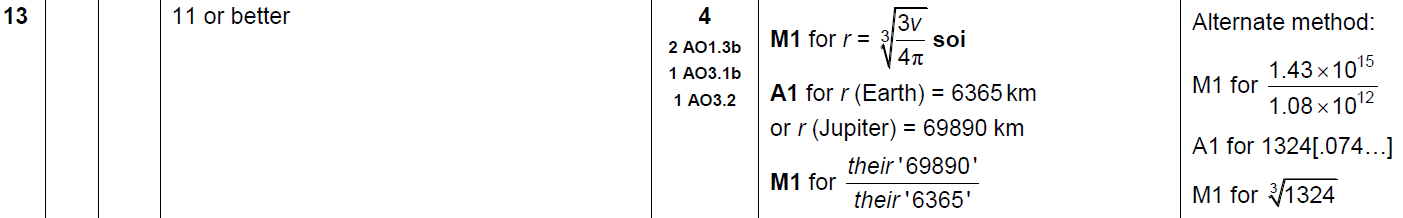 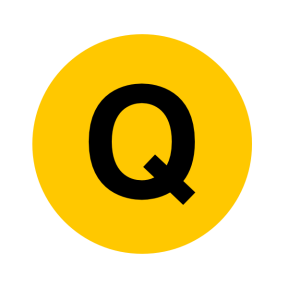 Practice 3H Q6
Standard Form
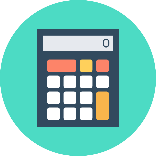 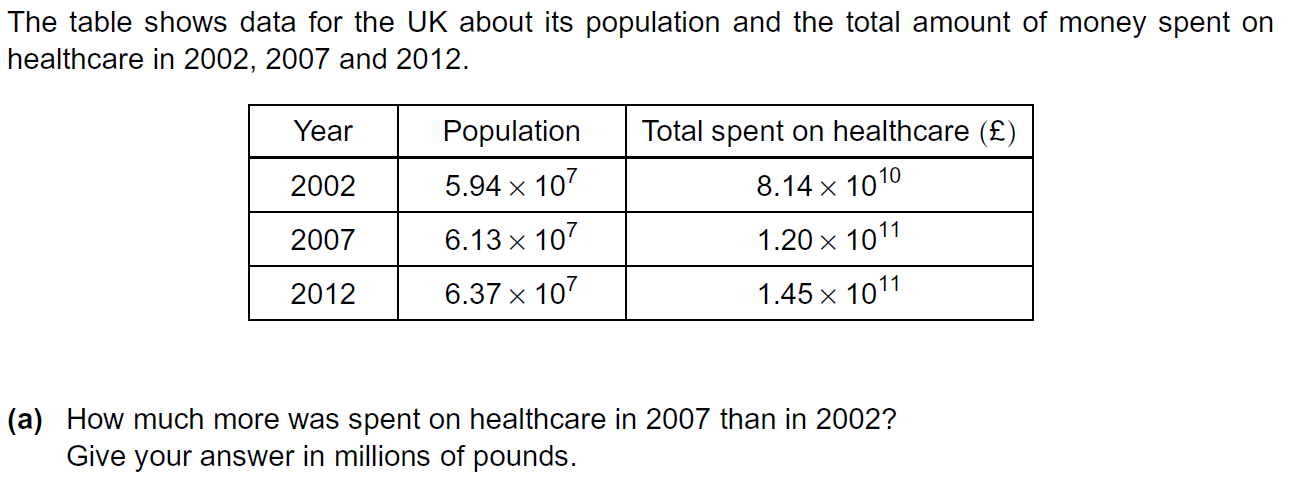 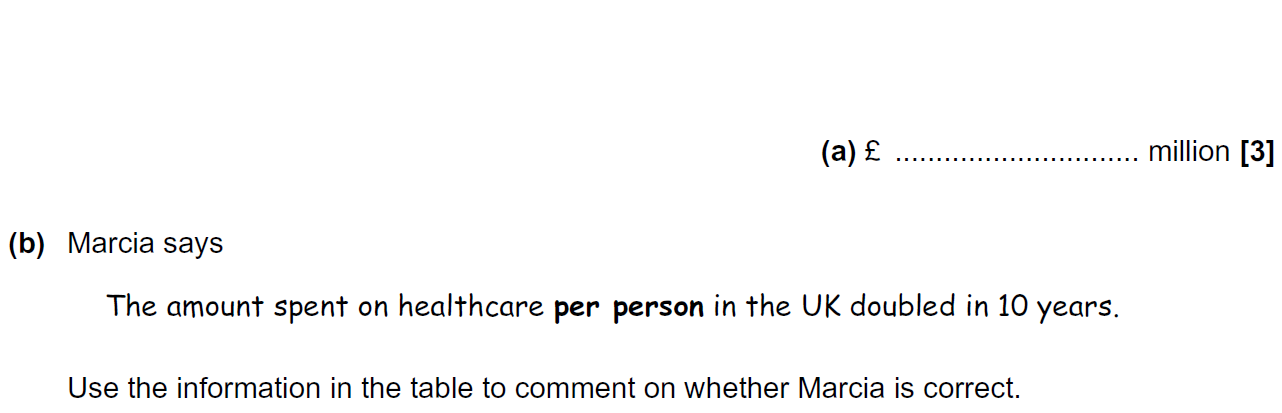 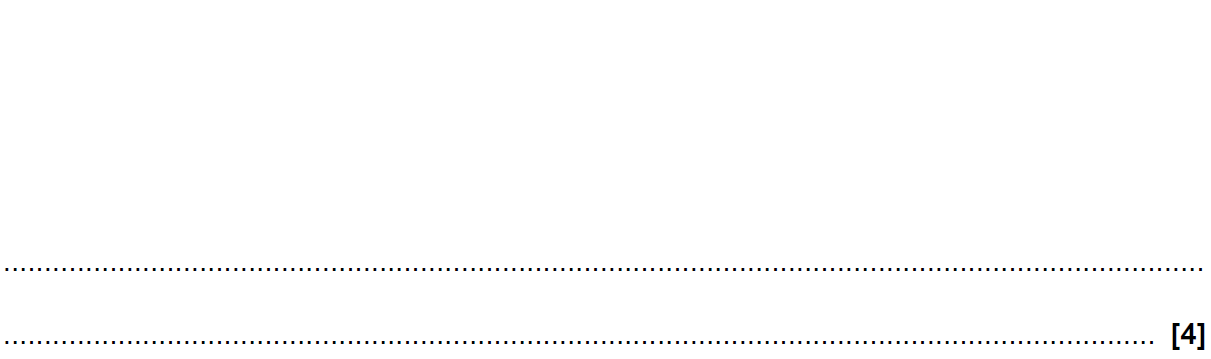 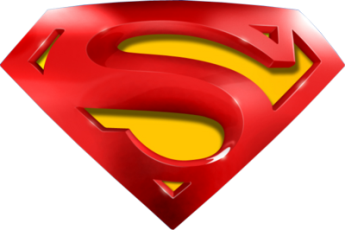 Practice 3H Q6
Standard Form
A
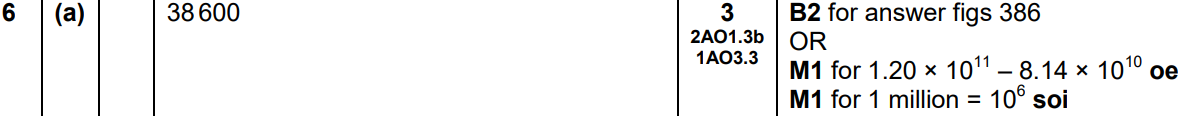 B
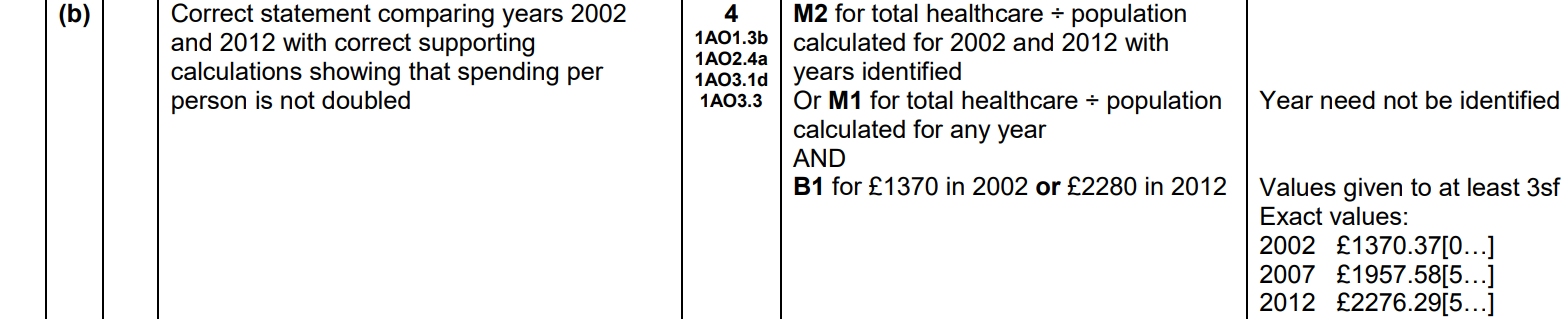 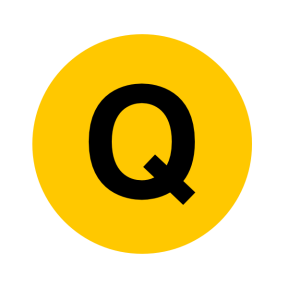 June 2017 3H Q1
Standard Form
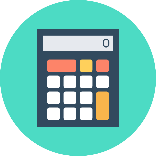 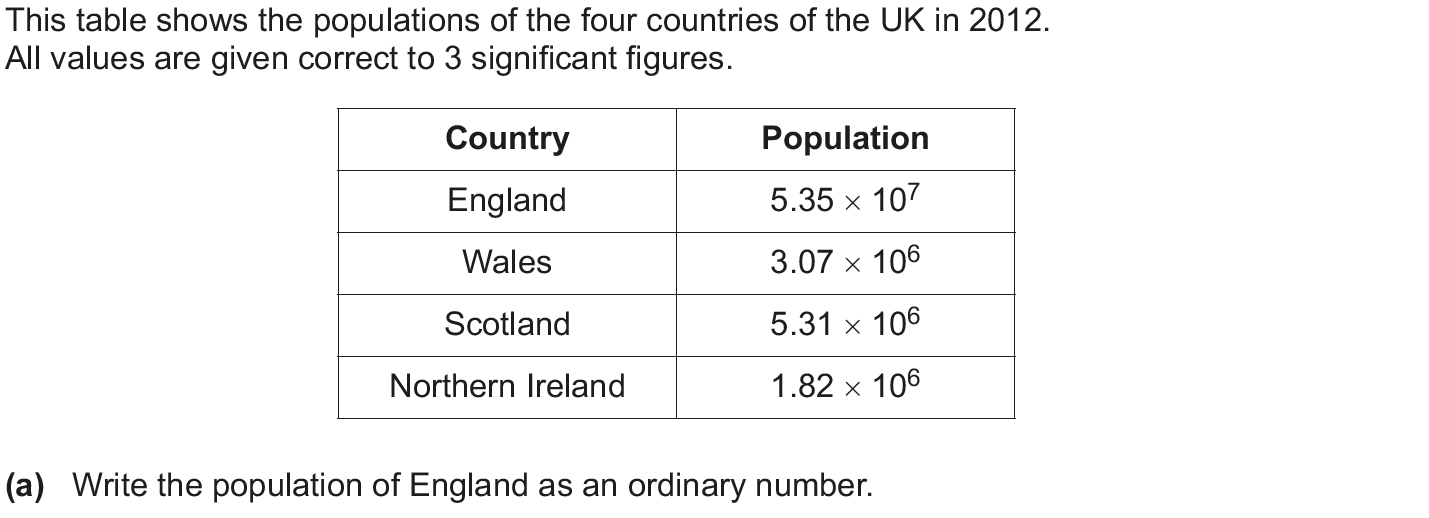 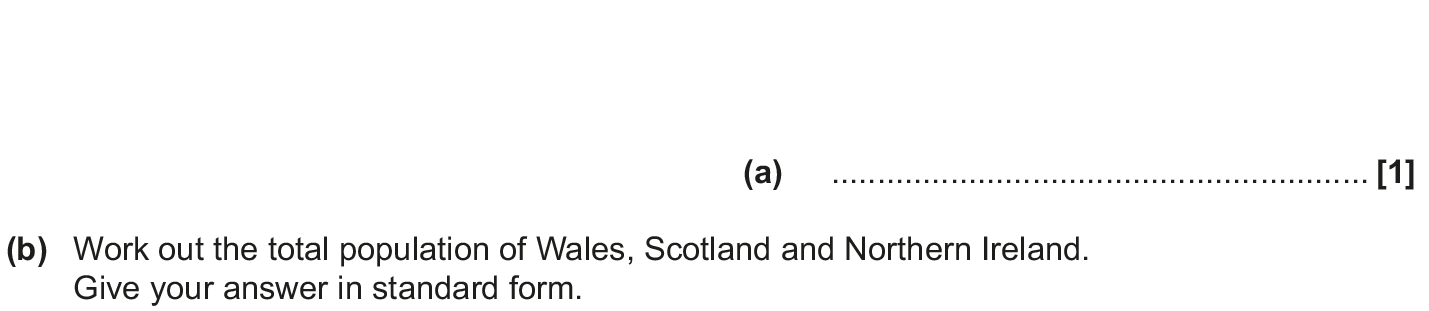 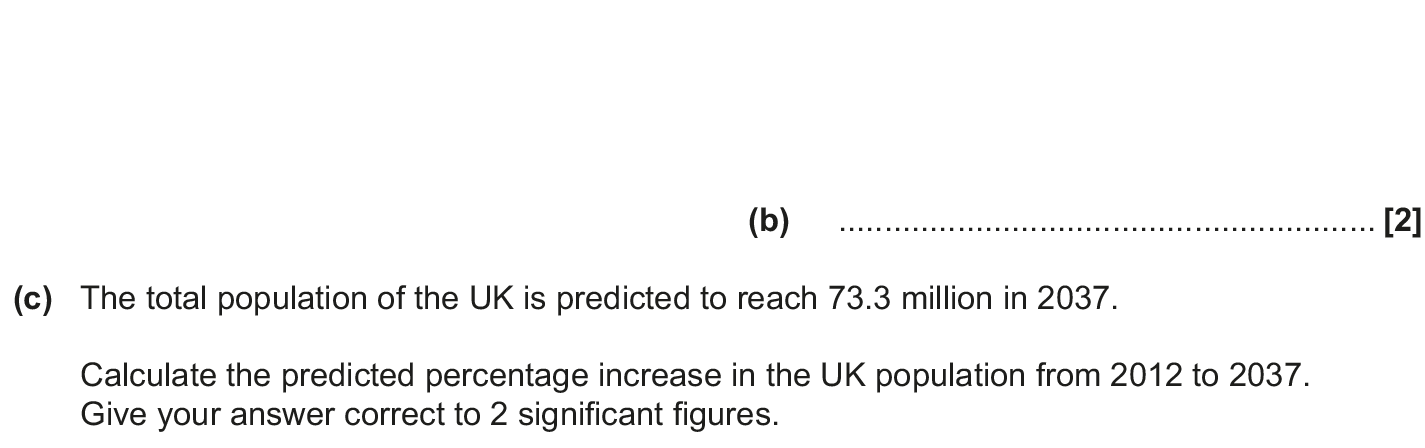 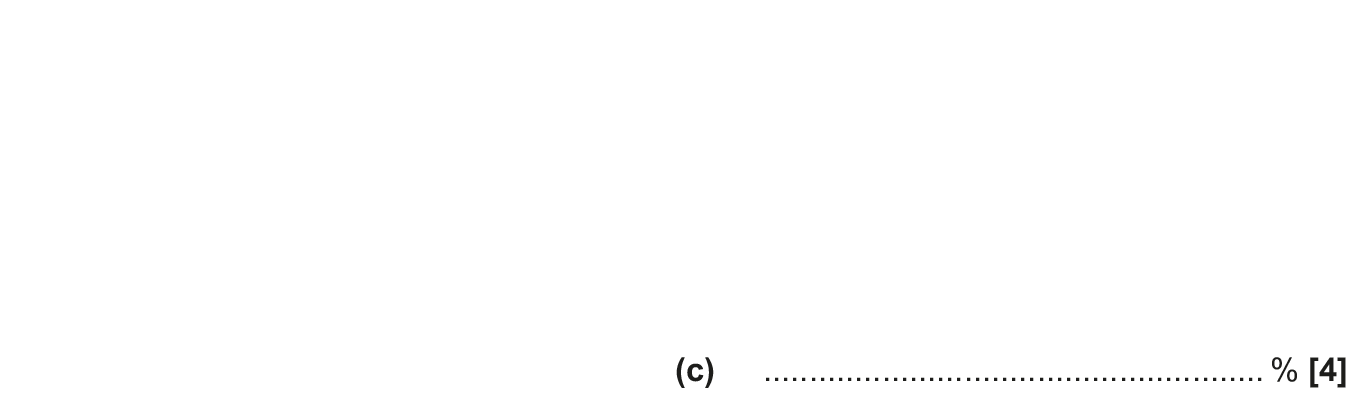 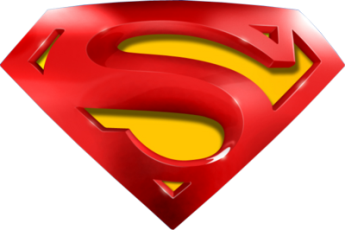 June 2017 3H Q1
Standard Form
A
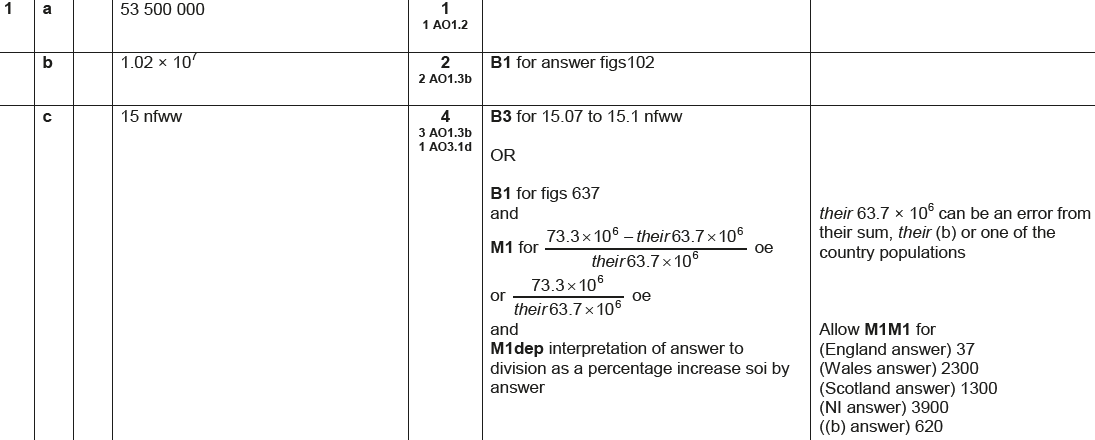 B
C
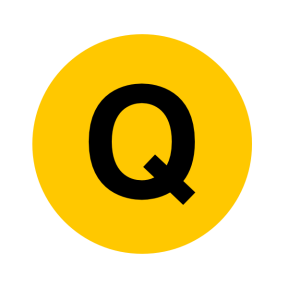 Nov 2017 3H Q5
Standard Form
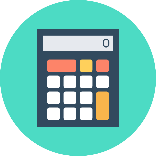 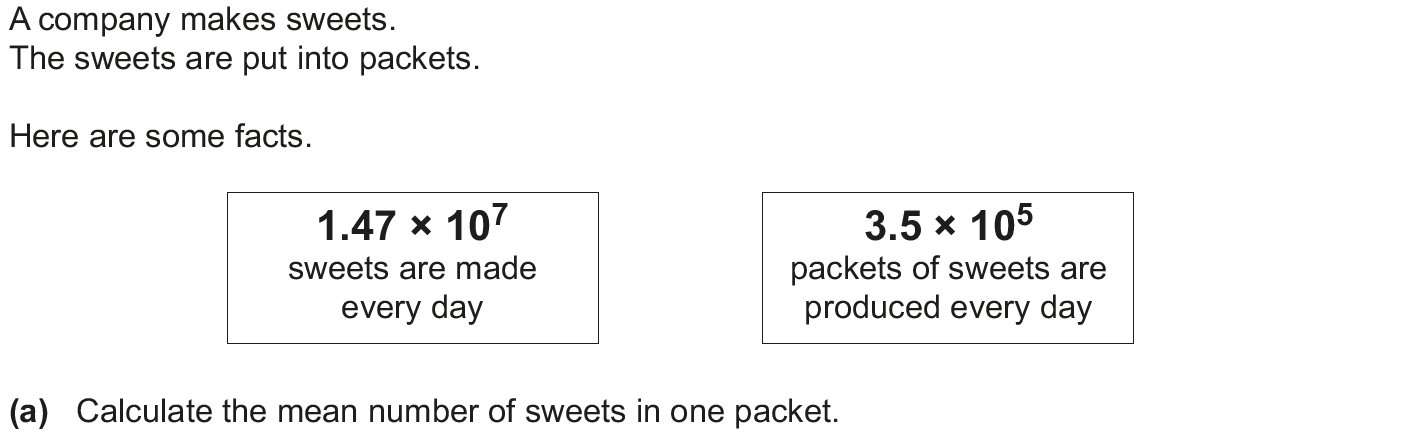 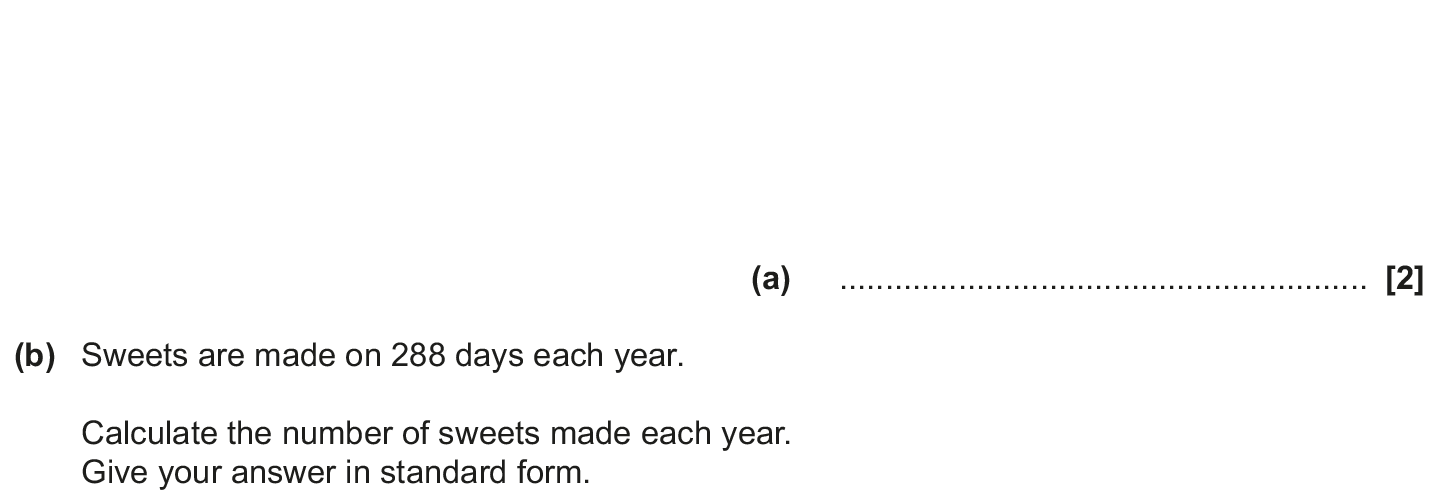 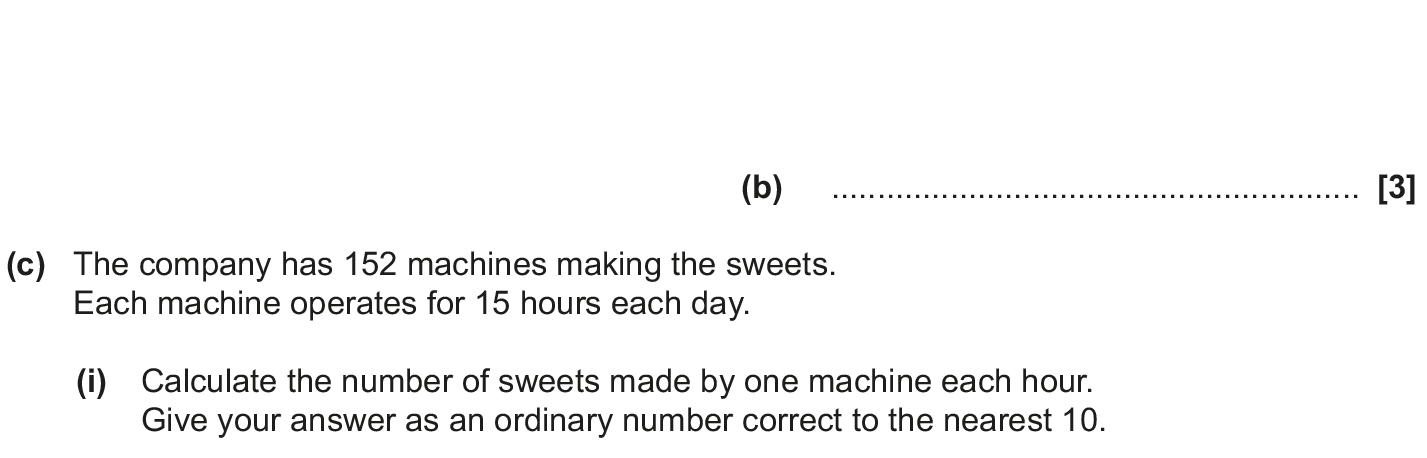 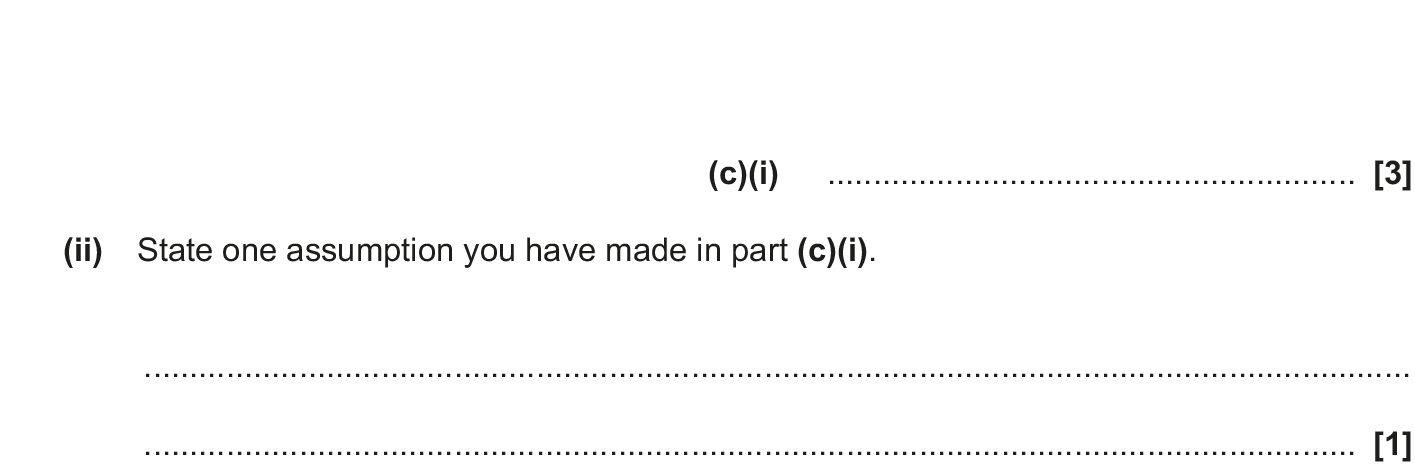 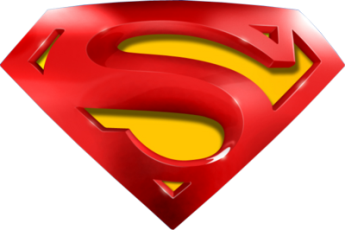 Nov 2017 3H Q5
Standard Form
A
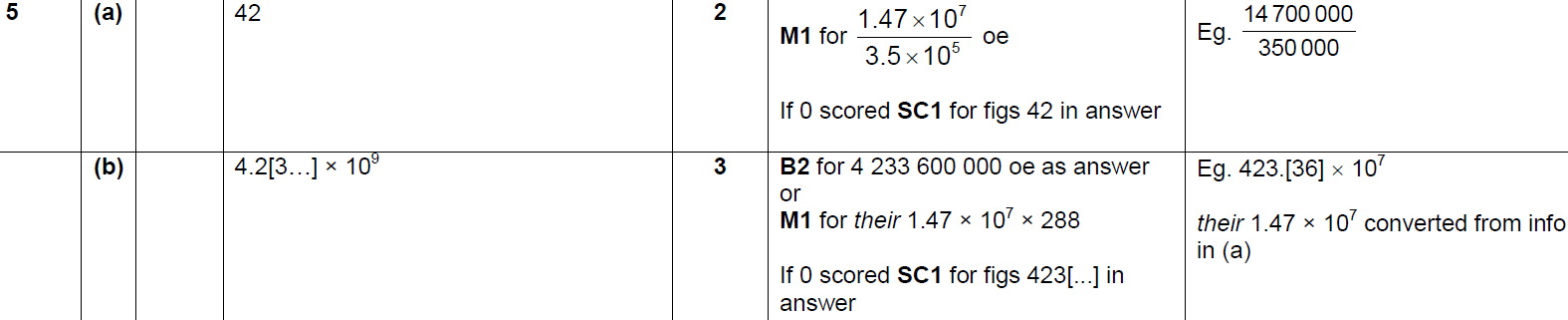 B
C (i)
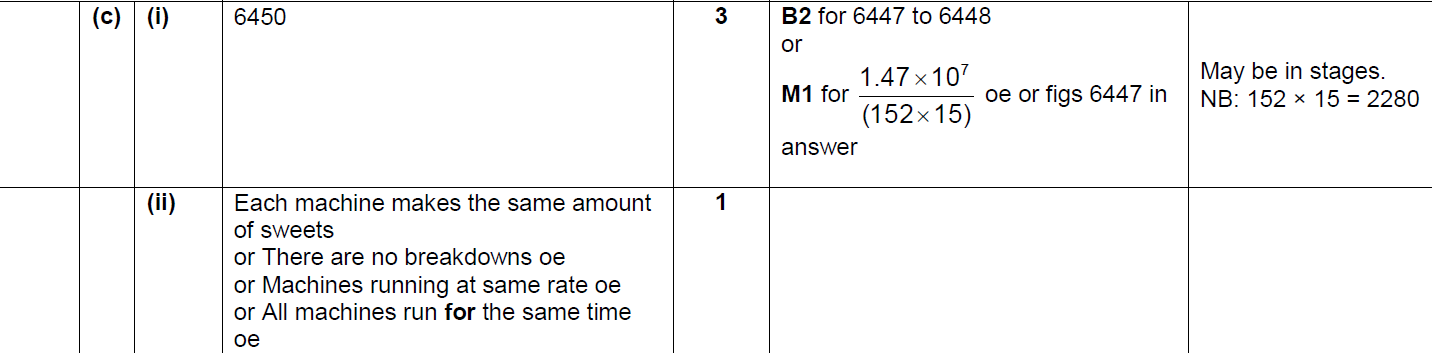 C (ii)
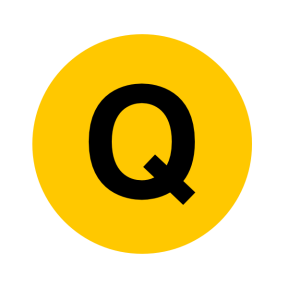 June 2018 2H Q1
Standard Form
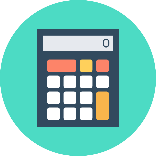 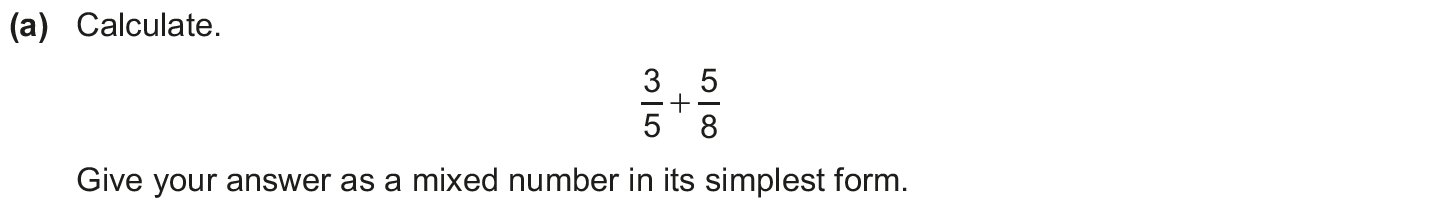 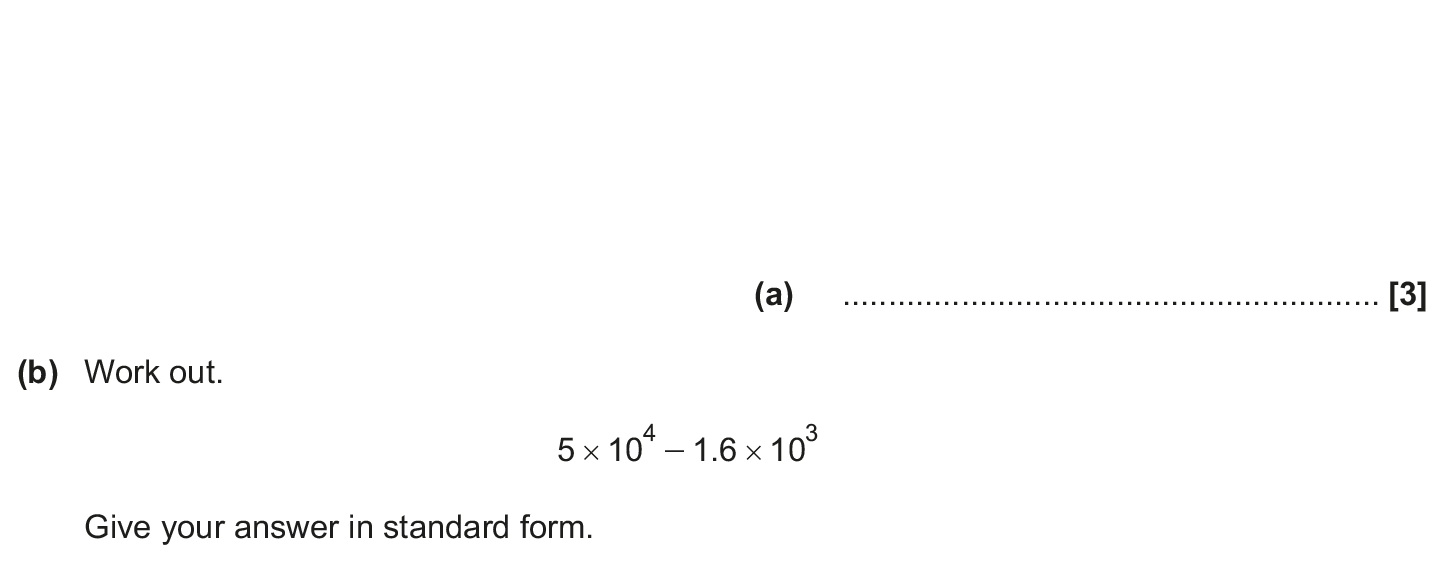 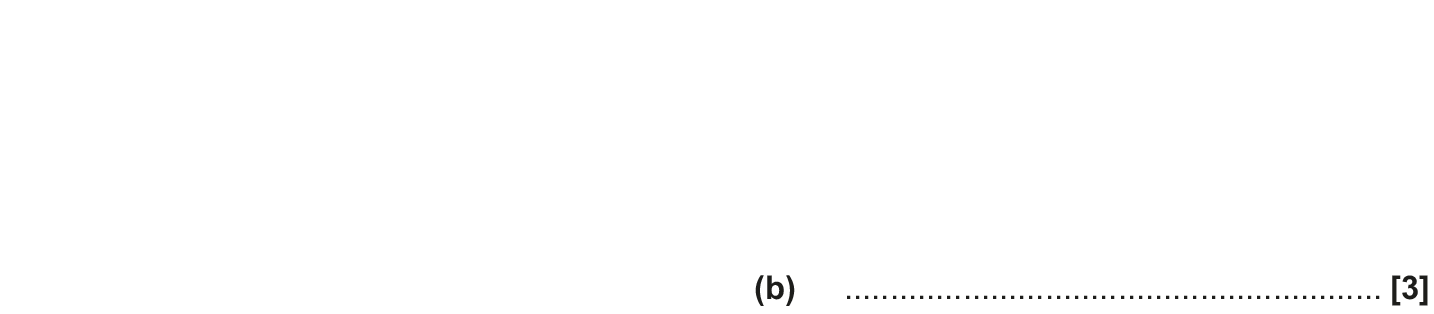 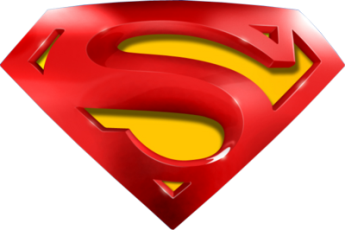 June 2018 2H Q1
Standard Form
A
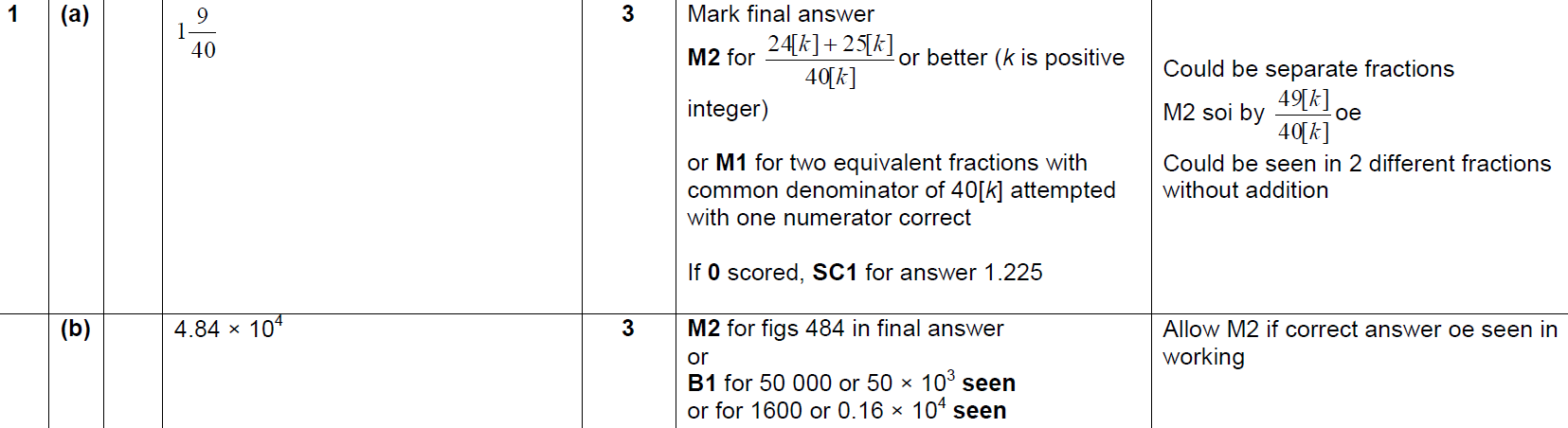 B
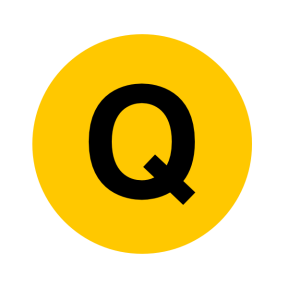 Nov 2018 2H Q1
Standard Form
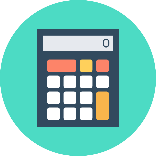 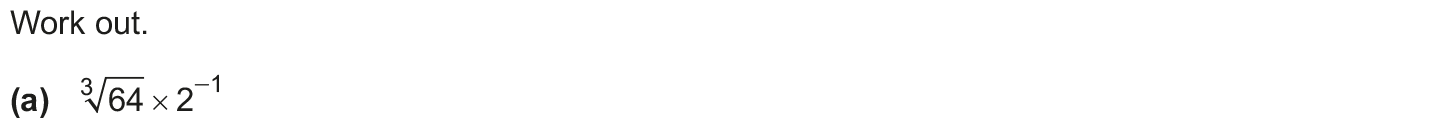 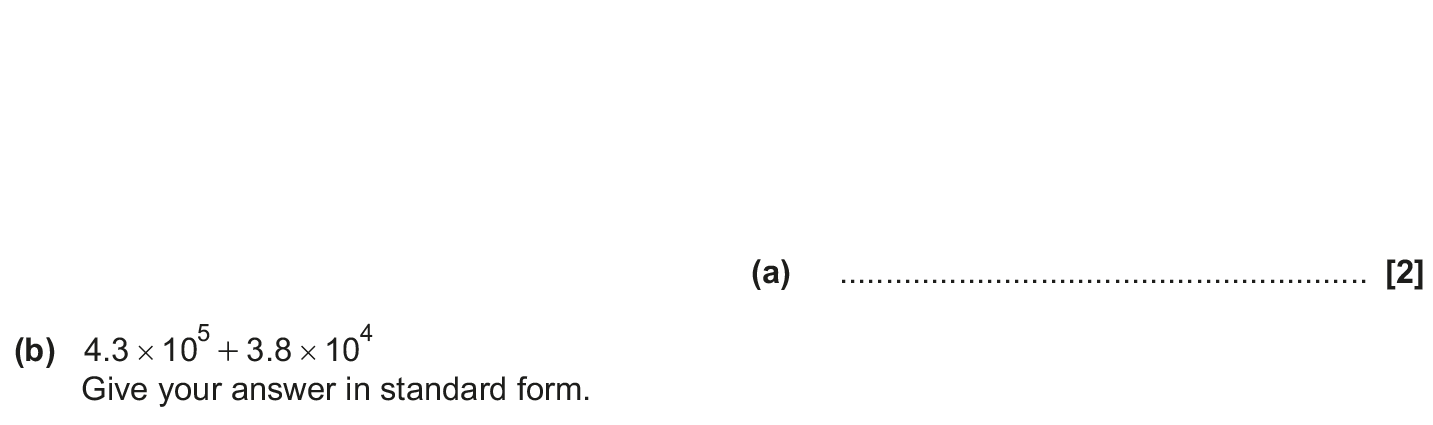 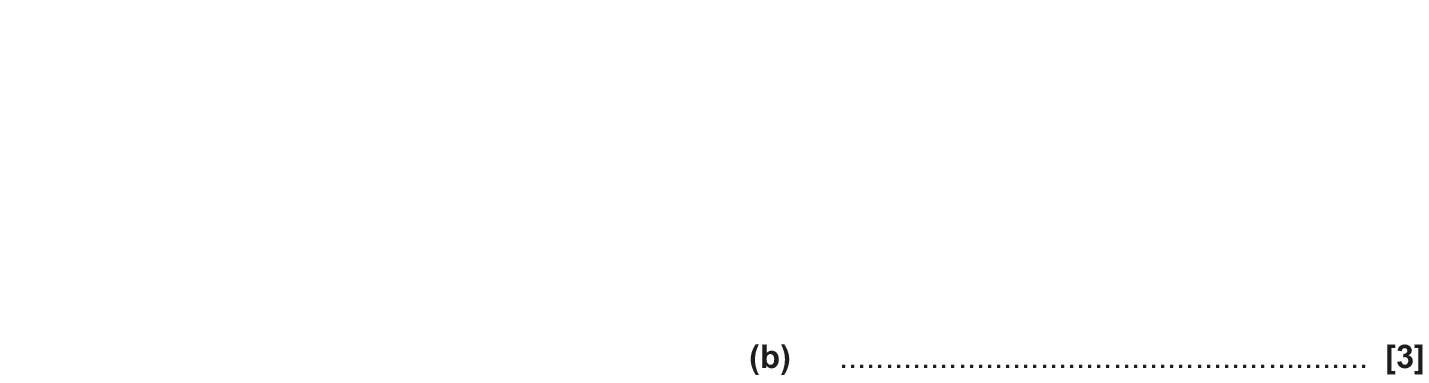 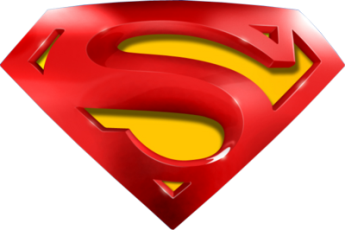 Nov 2018 2H Q1
Standard Form
A
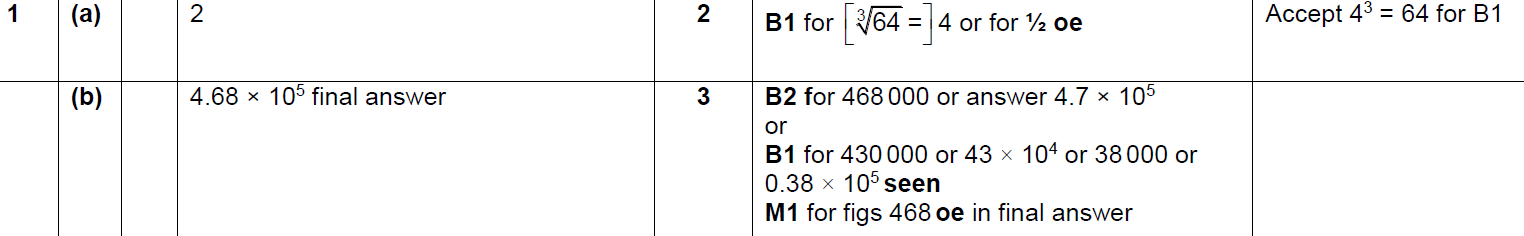 B
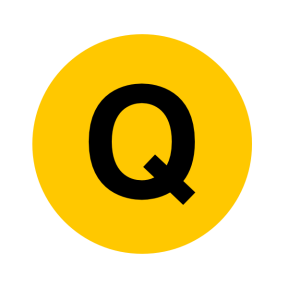 Nov 2018 3H Q3
Standard Form
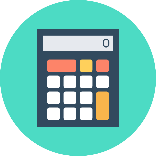 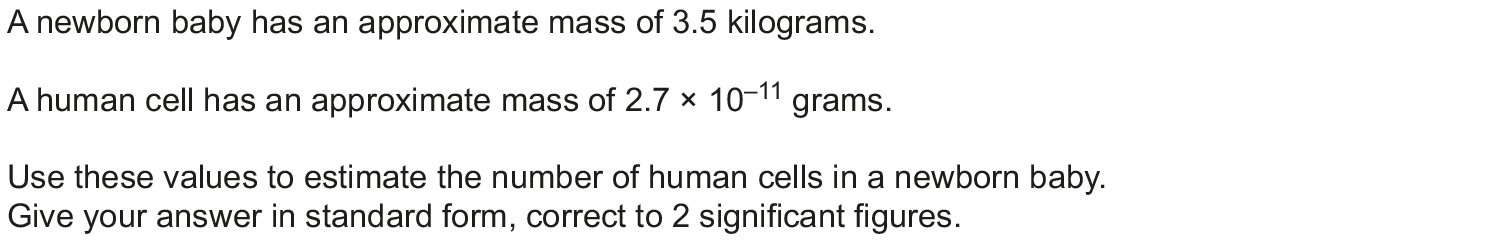 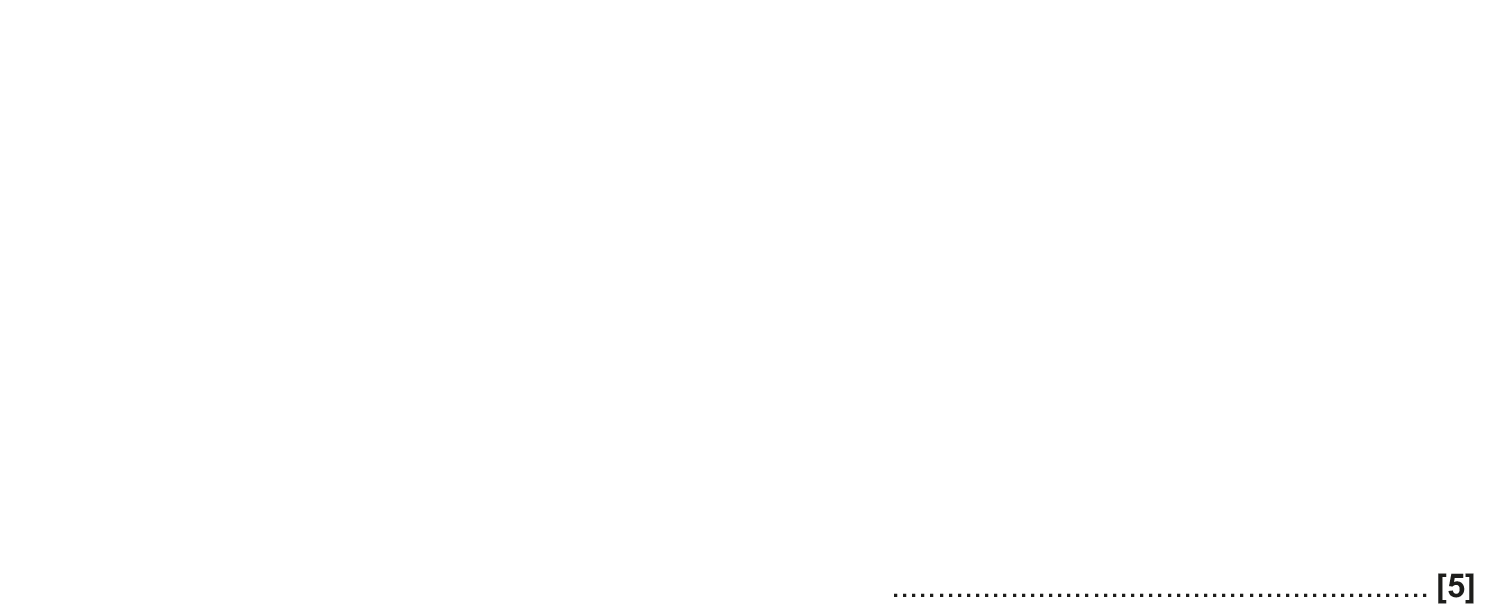 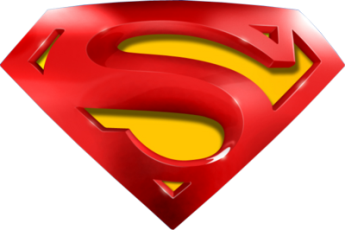 Nov 2018 3H Q3
Standard Form
A
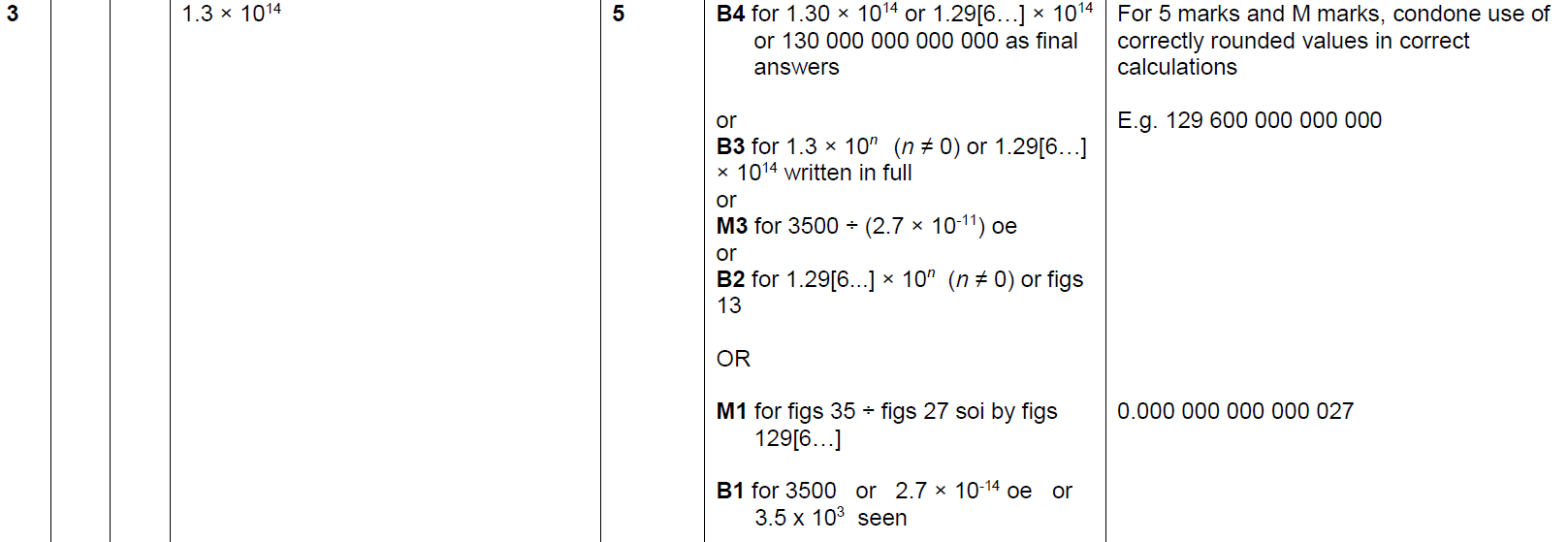 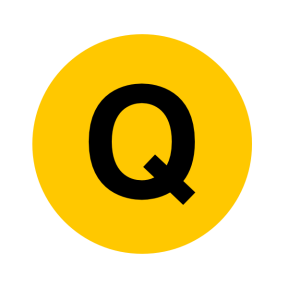